Re.Ca.S. Project
Rete di Calcolo per SuperB
E-Infrastructure for SuperB
1
Characteristics of the «call for projects»
P.O.N. (National Operational Programme) is funded by EU
Funding is strictly limited to 4 southern regions
Funding request: min 15 M€, max 45 M€
Only for «large» infrastructure, including grid
About 9,5% is for educational purposes
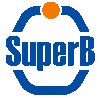 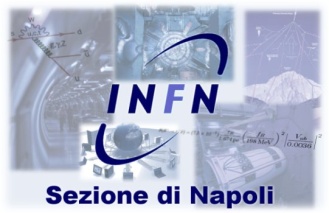 Characteristics of our project
Amount requested: 44,5 M€
Partecipants: 
INFN (NA, BA, CT, CS) 
UniNA 
UniBA
INFN: 22,5 M€; UniNA: 11 M€; UniBA: 11 M€
3
S.Pardi
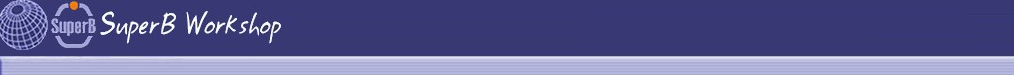 Ferrara, 2011 july 7th
Key persons
L. Merola (NA - head, empowering project)
R. Bellotti (BA – head, educational project)
G. Russo (NA - relationship with funding agency; proposal submission and follow-up)
One administrative officer for each partner
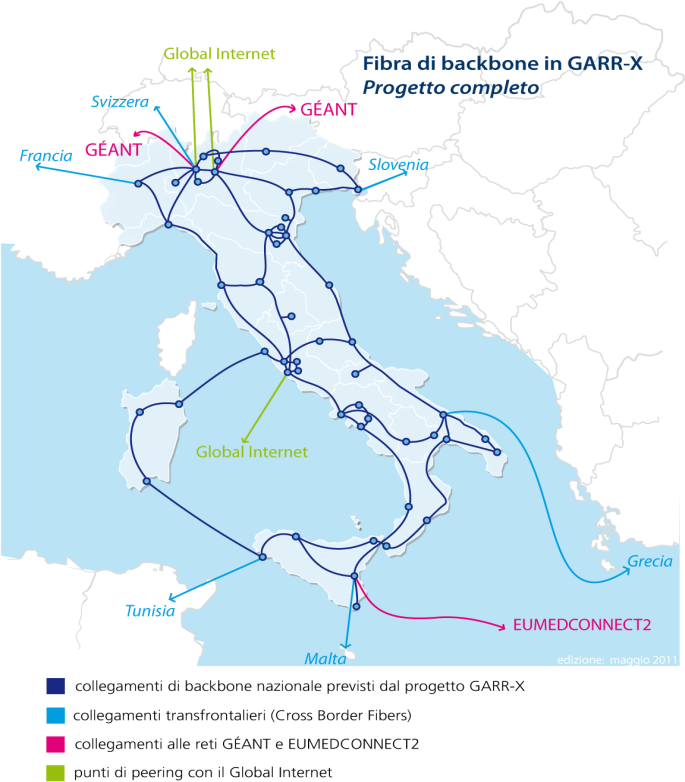 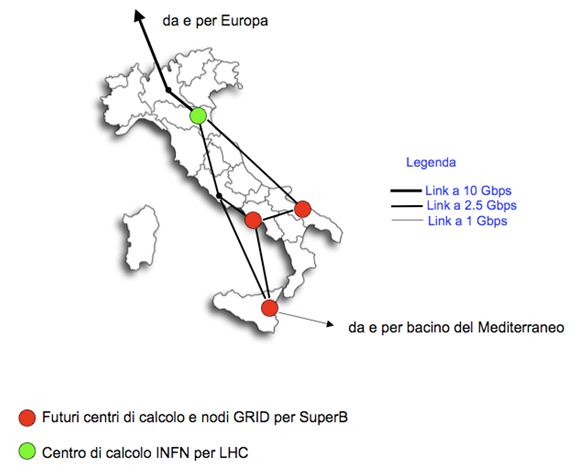 Contents of the project (1)
Contents of the project (2)
Build 4 Data Centers
Sizes in the ratio 15:15:10:2.5 (NA:BA:CT:CS)
# of racks in the ratio 50:50:30:10
Infrastructure in each center: 
Energy (HPC: trigeneration from methane)
Electrical apparatuses
Technical (mechanics, fire systems etc)
5
Contents of the project (3)
Storage – 40% of rack units: 
space for 6 PB at NA, BA
space for 3 PB at CT
space for 1 PB at CS
Nodes: – 50% of rack units: 
space for 24.000 cores at NA, BA
space for 15.000 cores at CT
space for 3.000 cores at CS
ReCaS Framework
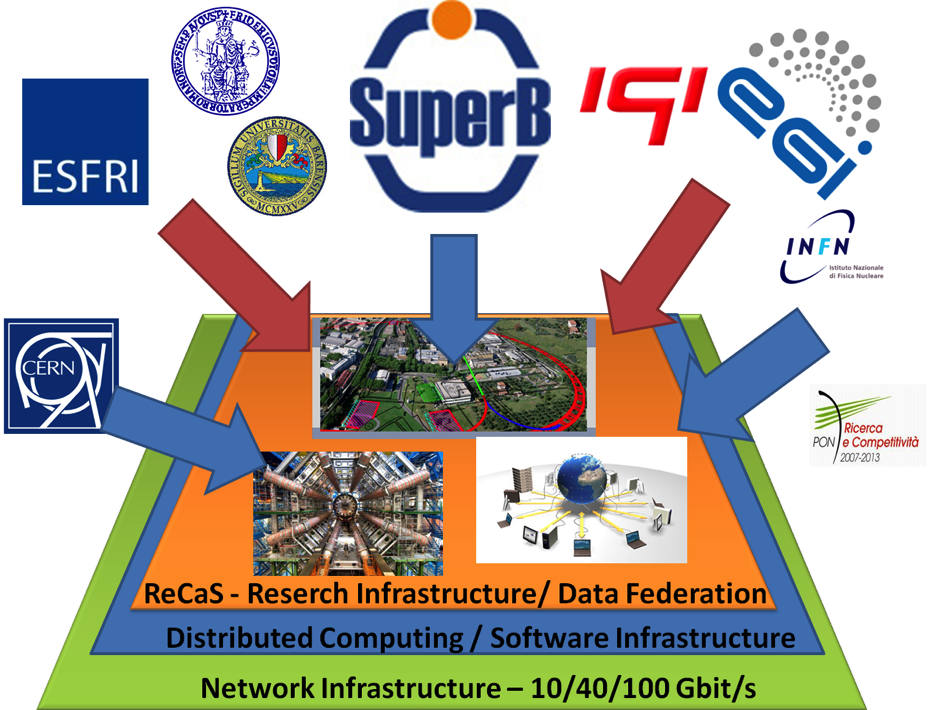 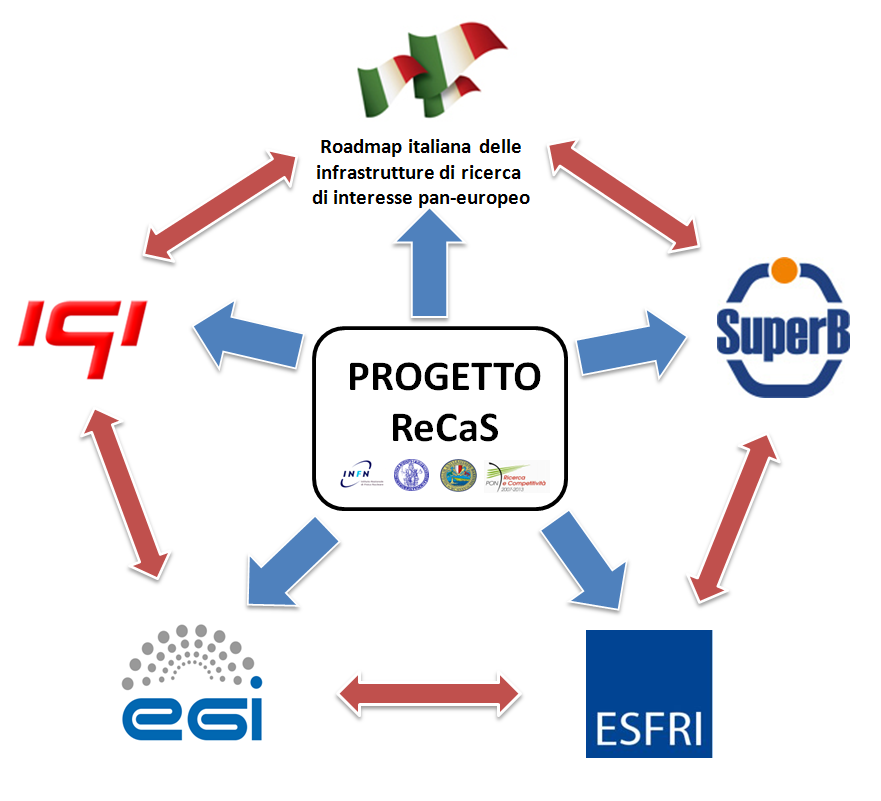 ReCaS
Project
Work in progress
Waiting for the approval,  we are starting to organize the main aspects of the future data-centers in order to be ready to start as soon as the project will be approved .
All the resource must be spent no later than December 2014
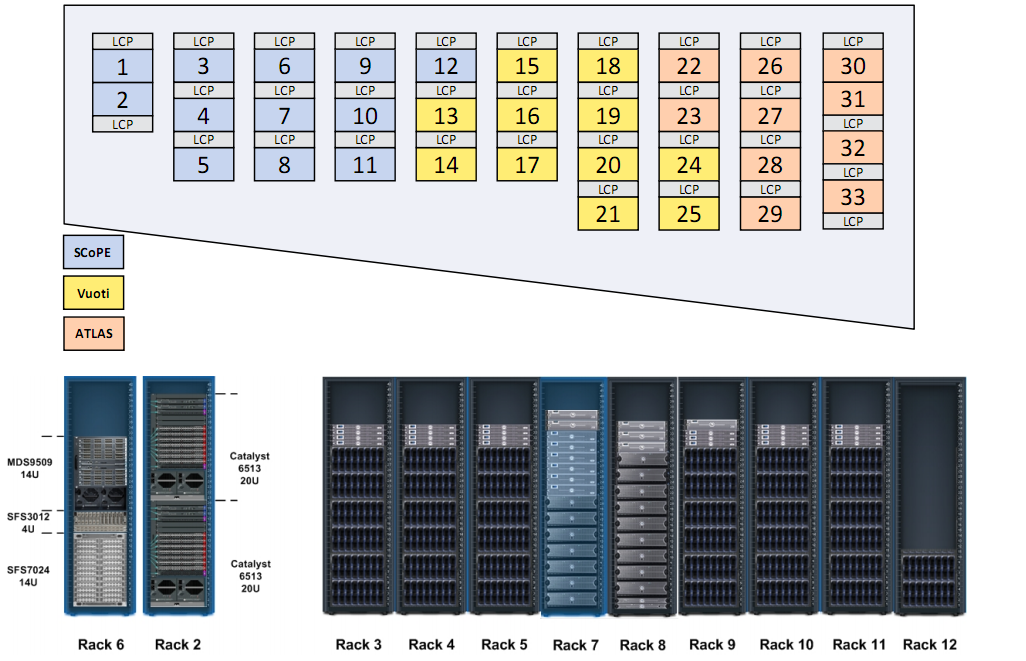 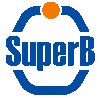 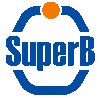 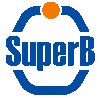 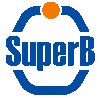 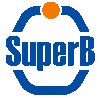 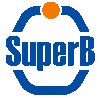 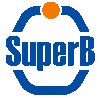 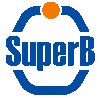 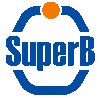 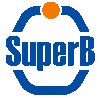 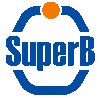 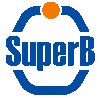 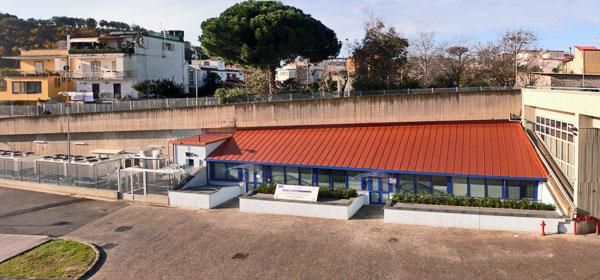 Space rationalization in Naples
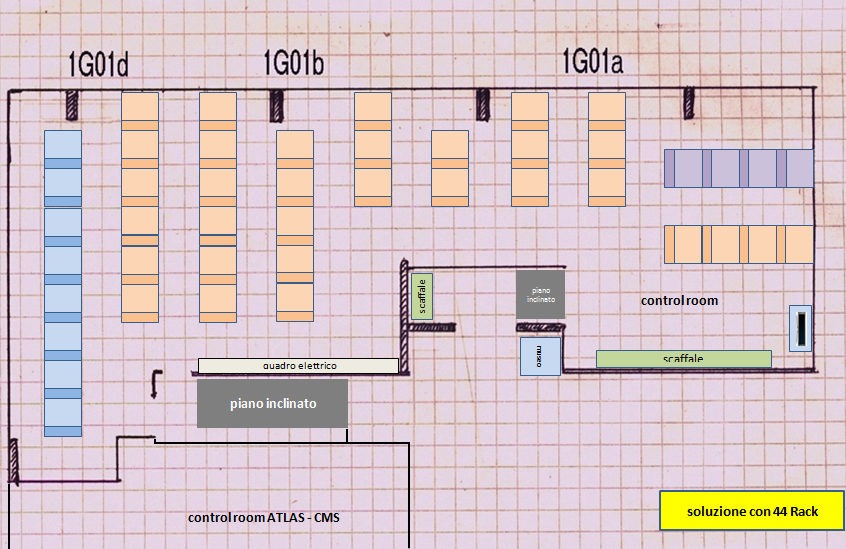 44 RACK SOLUTION
Space rationalization in Naples
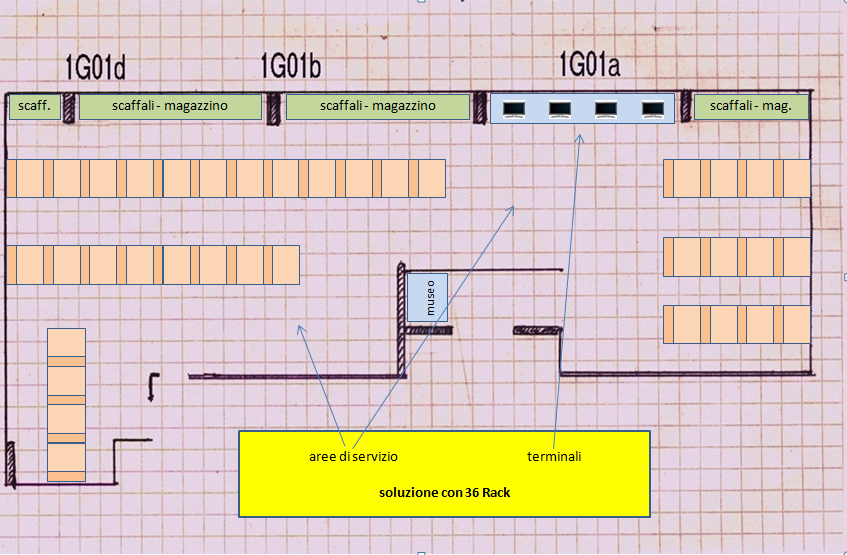 36 RACK SOLUTION
New datacenter in Bari
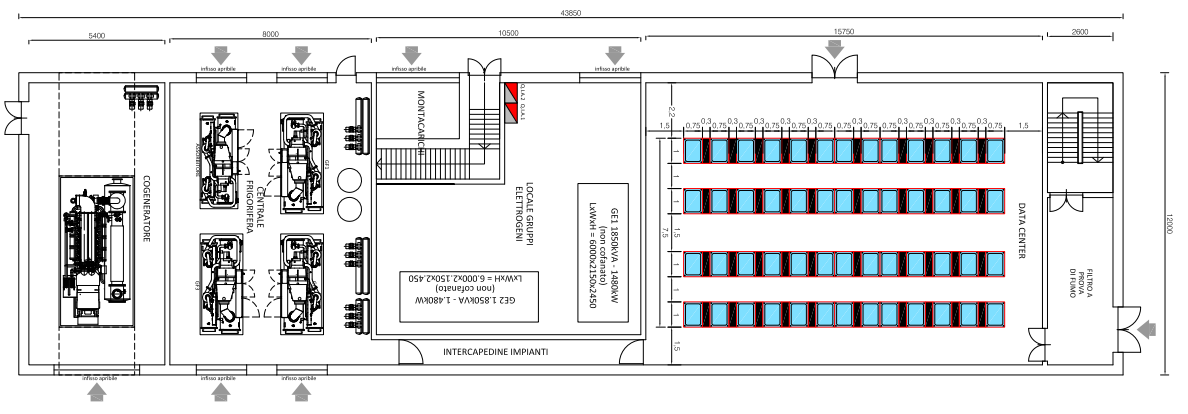 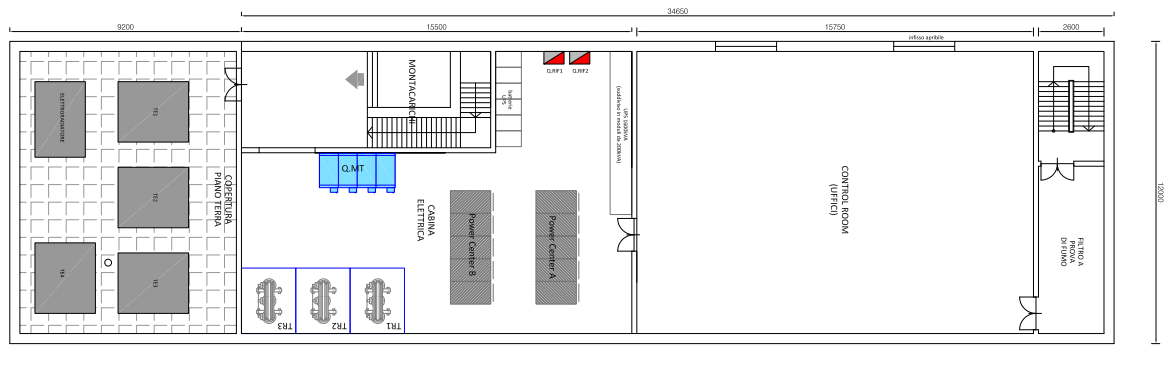 New datacenter in Bari
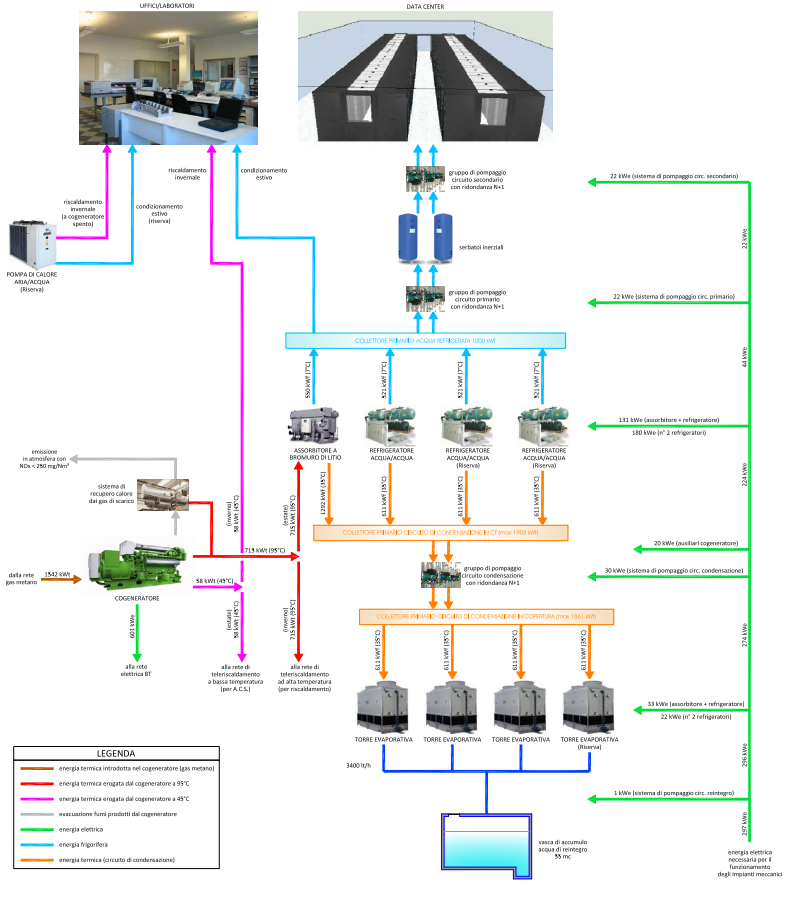 New datacenter in CATANIA
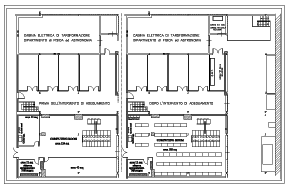 Timeline
The Project has been admit at the evaluation phase and the review process is started 
Approval expected by december2011-Jan 2012
The Project Start officially the first of October 2011
Tenders to start by June 2012
Tender duration: 18 months
Installation: first semester 2014
Commissioning phase
From march 2014 to dec 2014
Likely on LHC, and partially on SuperB
Universities will use the Data Centers also for other researches (estimated 10% of resources)
Conclusions
Unique opportunity
Timeline for hw non optimal with respect to SuperB
Timeline for personnel and educational programme compatible with R&D for SuperB